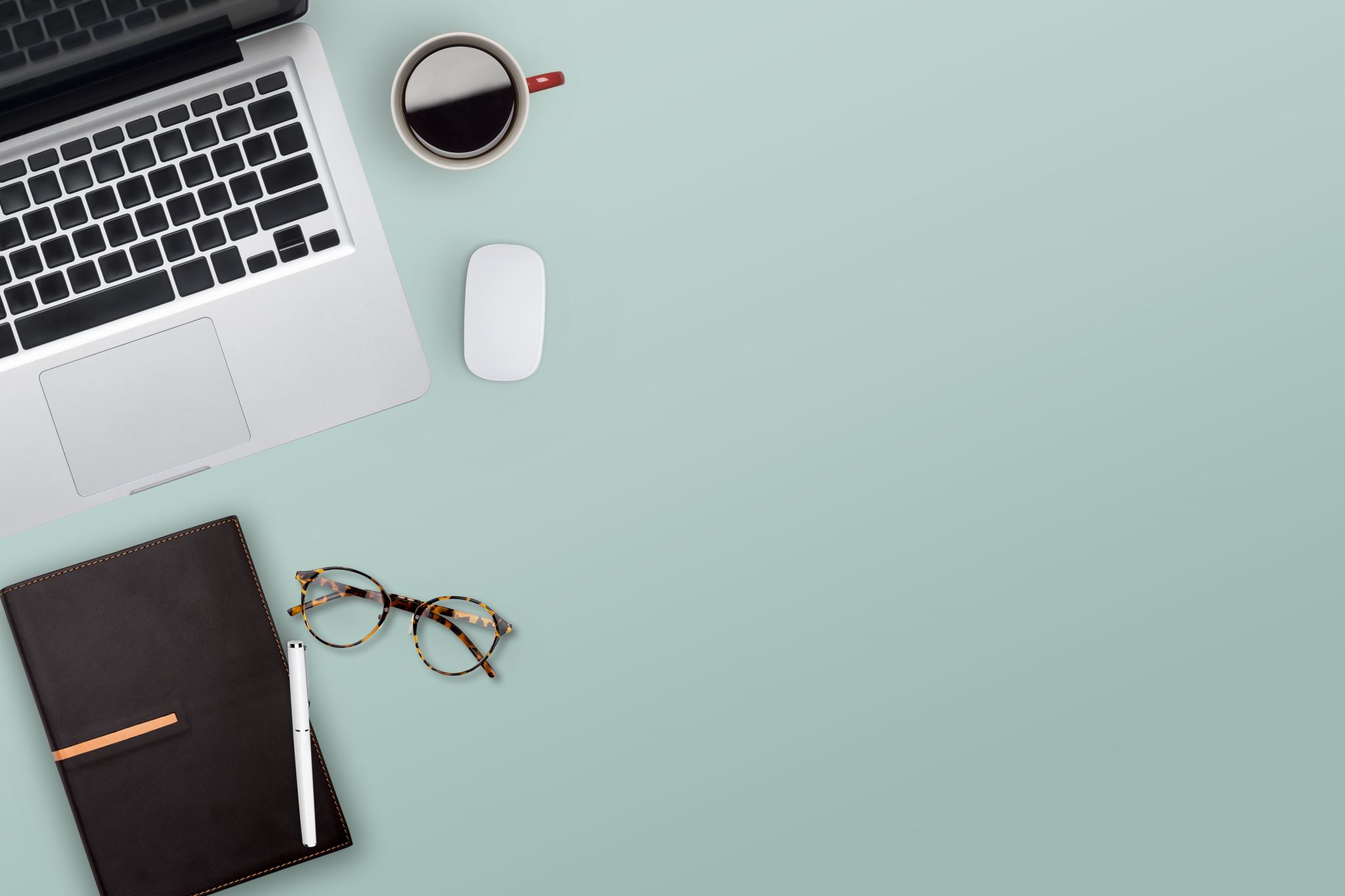 Photo numérique
TP : Utilisation de Gimp
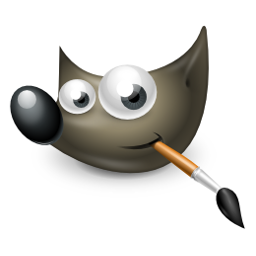 GIMP
Gimp est un logiciel gratuit de montage photo.
 Pour l’installer à la maison,  Tapez  GIMP dans Google, allez sur le site et téléchargez le logiciel
 Au lycée, ce logiciel est déjà préinstalllé sur les postes informatiques
Utiliser GIMP
Une autre image
Faites de même avec l’image « soleil.png », cela fera apparaître un gros soleil sur votre maison
Calques
Taille de l’image : le soleil est un peu trop grand
Déplacer
En haut à gauche, sur la palette d’outils, trouvez l’icone en forme de flèche

Cliquez dessus puis déplacez le soleil en haut à gauche de votre image.Vous pouvez également déplacer la maison si vous le souhaitez.
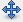 Du texte
Modifiez votre texte
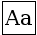 Détourer une image
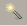 Détourage, suite
Défi final : à faire à deux
Dans le menu du haut, faites fichier -> nouvelle image -> validez
En allant récupérer des images sur Google Images (sélectionnez les bonnes, faciles à détourer), créez un petit village avec : une mairie, un poste de police, une église, une route et une boulangerie .. et tout ce que vous voudrez rajouter en plus.

Conseil : pour trouver LA bonne image, tapez sur Google « mairie icone » ou « mairie png ».